ОЙ    ТОЛҒАУ
Әдістеменің мақсаты, мәні, тарихы
Адам бетпереденің артына тығылғанда, оған өз ойын білдіру анағұрлым оңайырақ. Бетперде тек тығып, күш беріп қана қоймай, ойды жинақтап, оған дұрыс бағыт береді. Бетперденің орнына біз . . .  шарфты  қолданамыз
1980-ші жылдардың басында, дәрігер Эдвард де Боно «Алты ойлайтын шляпа» техникасын ойлап тапты – бұл Батыстағы брейнсторминг техникасының кең тараған және сүйікті түрінің бірі. 
Алты шляпа ойлаудың алты әдісін (немесе бағытын), алты мүлдем әр түрлі және бірін-бірі толықтыратын көзқарастарды білдіреді.
Ақ шляпа – таза ой, дұрыс ойлау.
Ол тек нақты бар фактілерге, сандарға ғана сүйенеді. Тек бар нәрсе ге ғана қарап отырып, алуға болатынды ғана аламыз. Ақ түс қағаз туралы ойға әкеледі. Осы режимде біз тек қолымызда бар немесе шешім қабылдауға қажетті ақпаратқа ғана сүйенеміз: тек қана фактілер мен сандар.
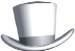 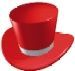 Қызыл шляпа – бұл эмоциялар, оқыстан көздің ашылуы және интуиция. 
Қызыл шляпаны киген адам басқа адамдардың мүмкін болатын эмоционалды реакцияларын зерттейді. Қызыл шляпа – бұл қызу сөлейтін, тілі мен жағына сүйенген адам және көпшіліктің дәлқазіргі сәттегі бағытын байқай білетін саясаткер.
Қызыл түс от туралы ойға әкеледі. Қызыл шляпа интуициямен, сезімдермен және алдын ала сезулермен байланысты. 
Мұнда ешнәрсені негіздеудің қажеті жоқ. Сіздің сезімдеріңіз бар және қызыл шляпа Сізге оны білдіруге көмектеседі.
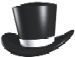 Қара шляпа – бұл штаттағы пессимист. Алайда, ол аргументтері бар пессимист болуы керек. 
Өзінің көңілсіз «қолдарыңыздан не келер дисіңін» айта отырып, ол өз көзқарасын дәлелдейтін баяндама айтуы керек. 
Байқаңыз: «қара шляпа» киген адам саны «1» аспау керек. Көбейіп кетпеуі үшін біреуі ғана жеткілікті. 
Қара шляпаның пайдасы орасан зор! Дәл осы қара шляпа «еш бір жерде сызат жоқ па, кірленіп қалған, қисығын» тексереді…Қара түс мантияны еске түсіреді және абай болуды білдіреді. Қара шляпа – бұл сын мен бағалау режимі, ол кемшіліктерді, тәуекелді аңғартады және айтады.
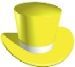 Сары шляпа – бұл «позитивті» Күн. Сары шляпа – болашаққа деген ең оптимистті көзқарасты білдіреді. 
Ең Жақсысысын, Ең Сәттісің аңғарады. 
Балық топқа оптимизм жұқтырады. 
Сары шляпа «негативтен» «позитив» таба білуі керек. 
Сары түс күн мен оптимизм туралы ойға әкеледі. 
Сары түстен біз жетістіктер мен артықшылықтарды іздеуге тырысамыз.
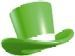 Жасыл шляпа – бұл сайқымазақтың қалпағы. Жасыл шляпаны киген адам ең оқыс, күтпеген, ерекше ойлар білдіруі тиіс. 
Жасыл шляпа – бұл қиял-елестің ұшқындауы, ең батыл және творчестволық идеялардың көзі. 
Жасыл түс  өсімдіктер, өсу, энергия, өмір туралы ойға әкеледі. 
Жасыл шляпа – бұл шығармашылық, жаңа идеяны іздестіру, стандартты емес әдістер мен альтернативті көзқарастардың жиынтығы.
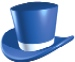 Көк шляпа – бұл барлық үрдісті ұйымдастырушы. 
Көк шляпаның рөлі – бұл үйлестіруші, спикер болу – барлық шляпаларға сөз беріп, соңынан қорытындылау. 
Талықылаудың басында да қолданылады, ойлаудың міндетін қойып, соңынан қандай мақсатқа жеткізім келетінін анықтайды. Бұл барлық үрдісті бақылау және оны басқару (мақсатты қалыптастыру, қорытынды шығару және т.с.с.).
ӘРІПТЕСТЕР!
ТЕЗІРЕК ШЛЯПАЛАРДЫ АЛЫҢЫЗДАР ЖӘНЕ АЛҒА БАСЫҢЫЗДАР!
ЖАҢА ӘРІ  КҮЛКІЛІ ТЕХНОЛОГИЯМЕН ТАНЫСЫҢЫЗДАР !!!